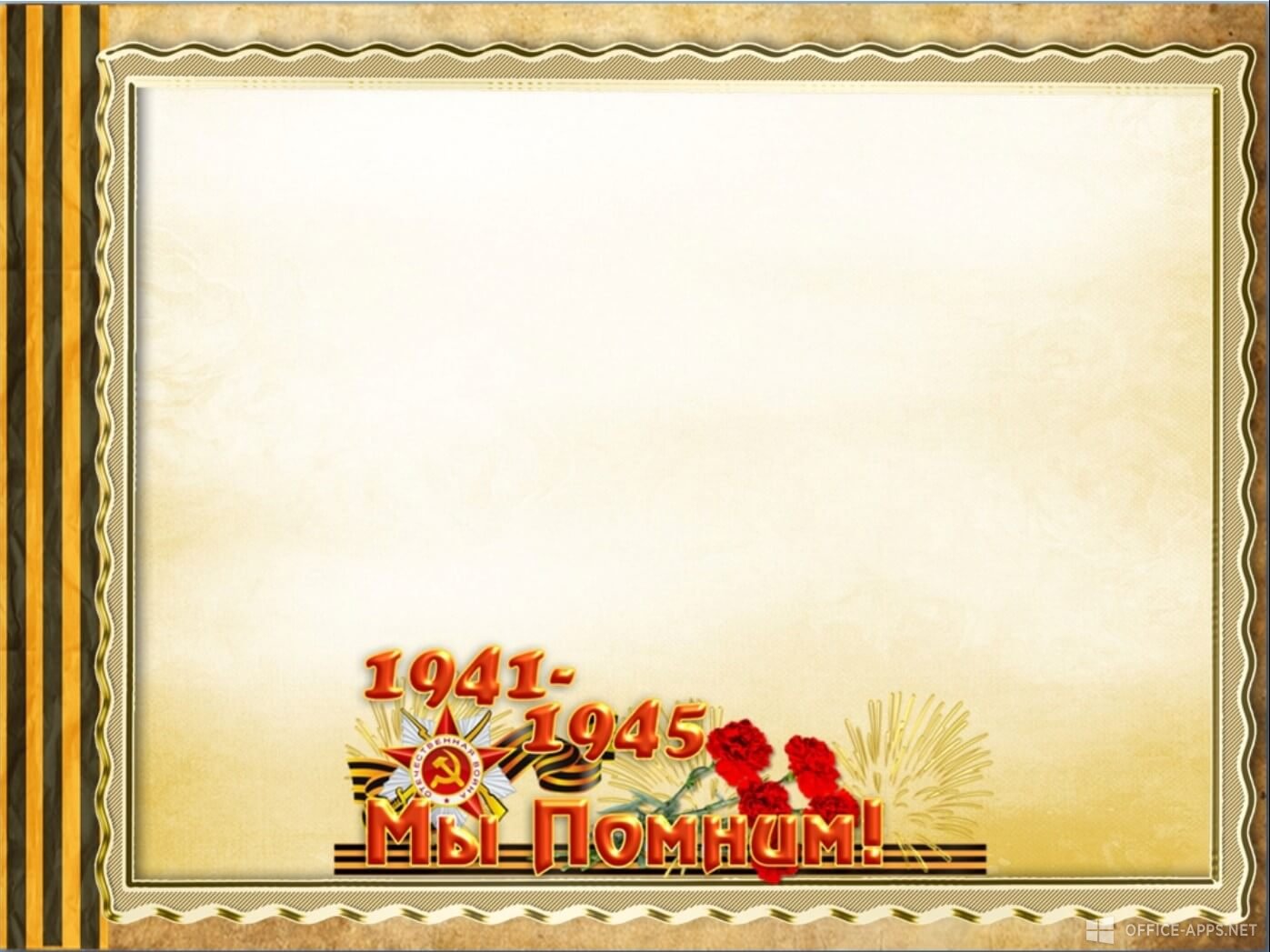 Акция «С ДНЕМ ПОБЕДЫ»
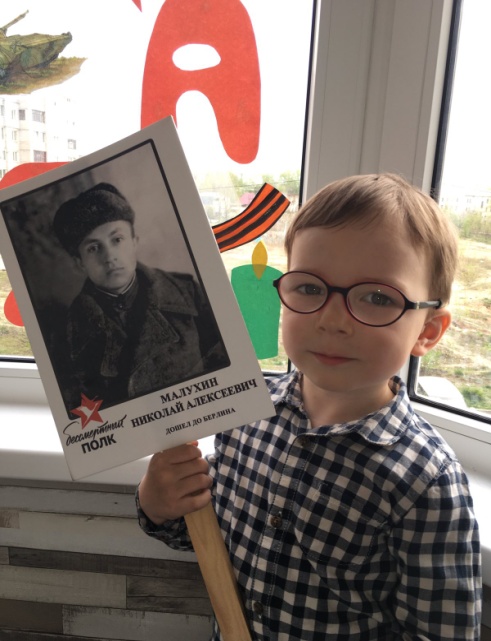 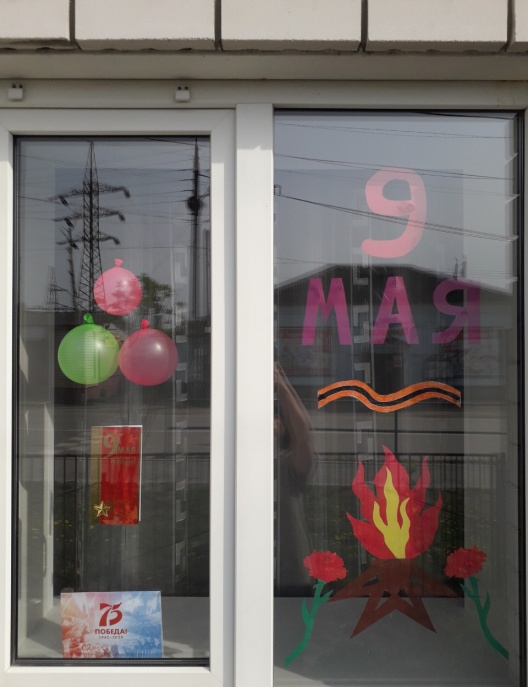 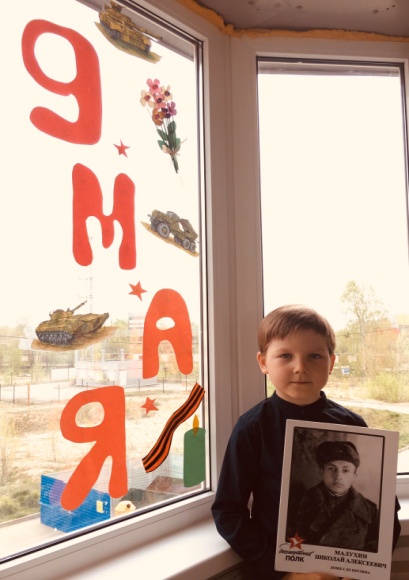